ИНТЕЛЛЕКТУАЛЬНАЯ ИГРА
«Разминка»«Заморочки из коробочки»«Темная лошадка»«Ты - мне, я - тебе»«Отвечаю я один»
«ФИЗИКИ»
«ЛИРИКИ»
ПРАВИЛА СОРЕВНОВАНИЙ
«Играй честно!»
«Когда проигрываешь, не злись!»
«Не злорадствуй, когда проигрывают другие!»
«Если выиграл, не зазнавайся!»
«Не унывай при неудачах!»
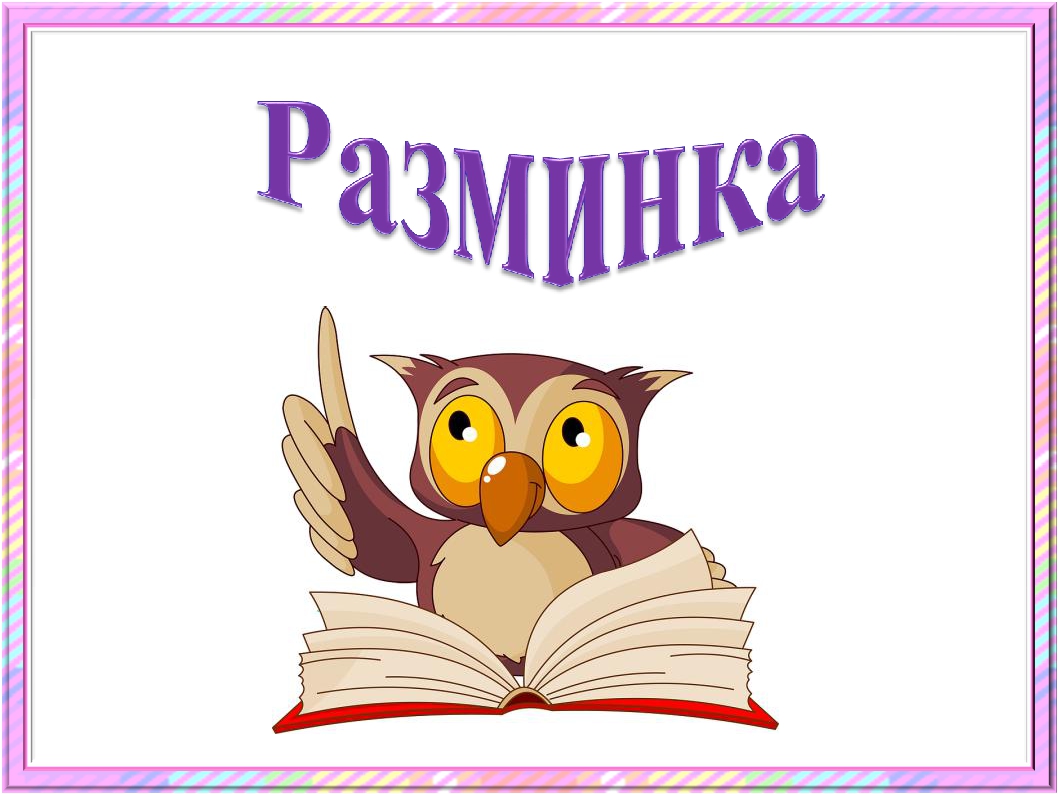 «ЗАМОРОЧКИ ИЗ КОРОБОЧКИ»
«ТЁМНАЯ ЛОШАДКА»
«ТЫ – МНЕ, Я – ТЕБЕ»
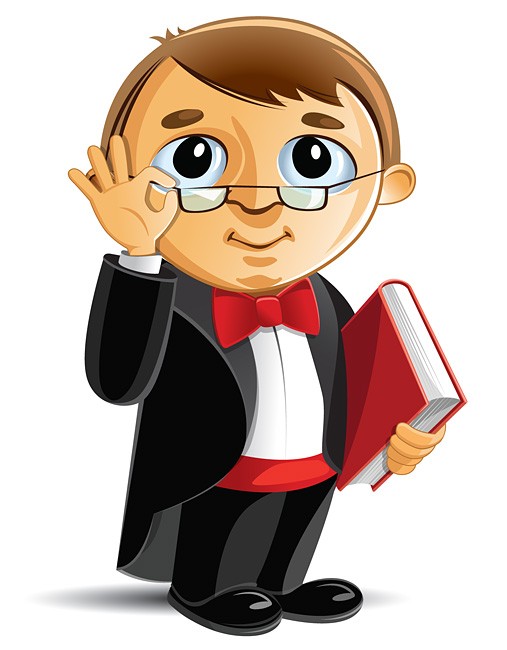 «ОТВЕЧАЮ Я ОДИН»
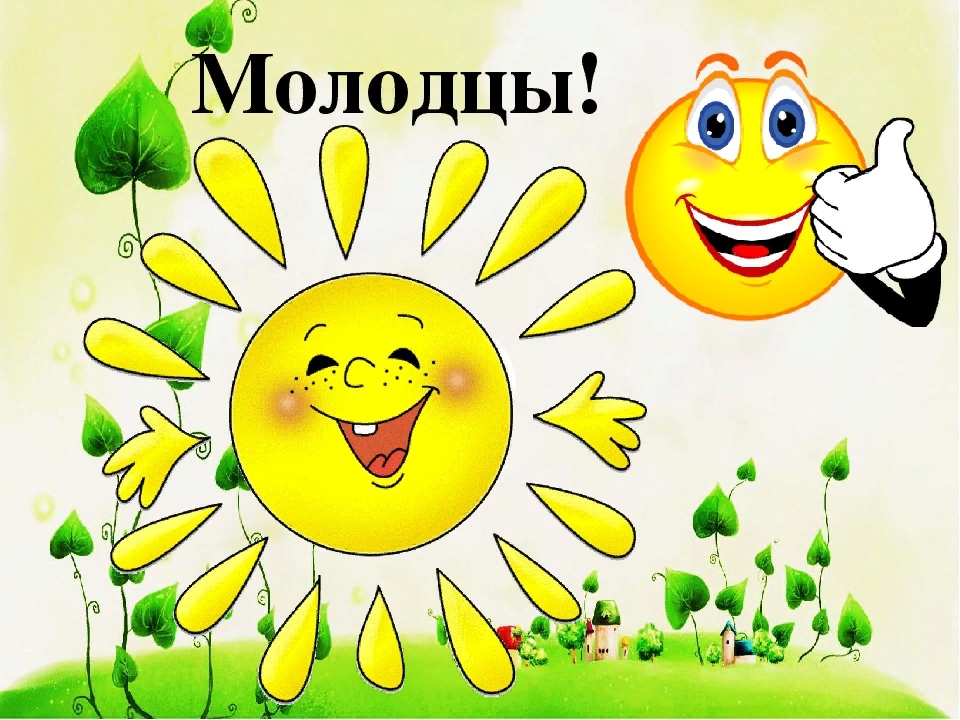